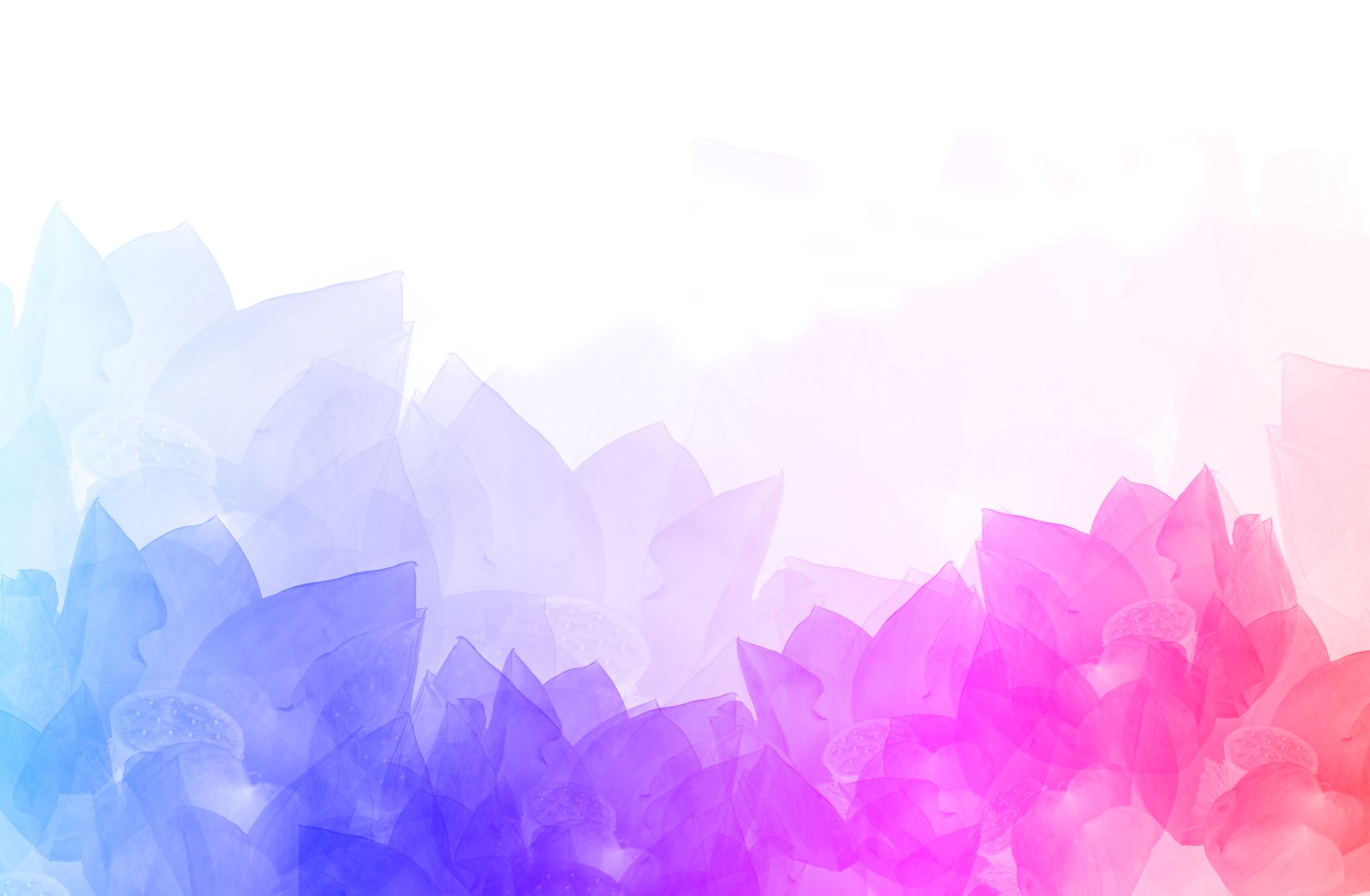 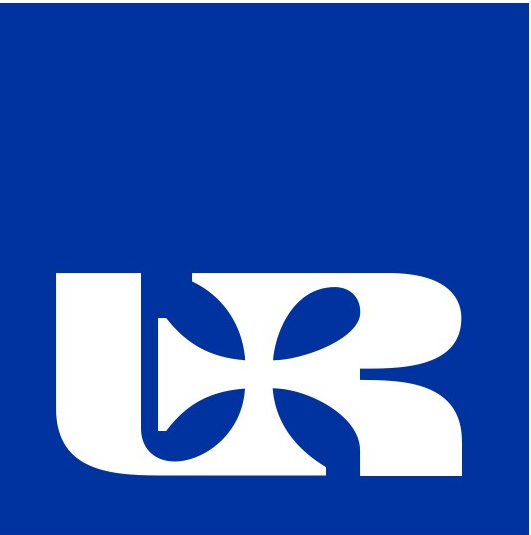 Arten von Darlehen
Bearbeitet von:Natalia Gryba , Studentin des 2. Stj. 2023-24Institut für Finanz- und Rechnungswesen Rzeszower Universität
AGENDA
Verbraucherkredit
Ratenkredit
Online-Kredit
Sofortkredit
Minikredit
Studienkredit
Quiz
Wörterbuch
Quellen
Verbraucherkredit
Der Konsumentenkredit ist ein Kredit, der ausschließlich von privaten Verbrauchern zur Finanzierung privater Anschaffungen aufgenommen wird. Kredite werden in der Regel von Banken und Sparkassen vergeben.
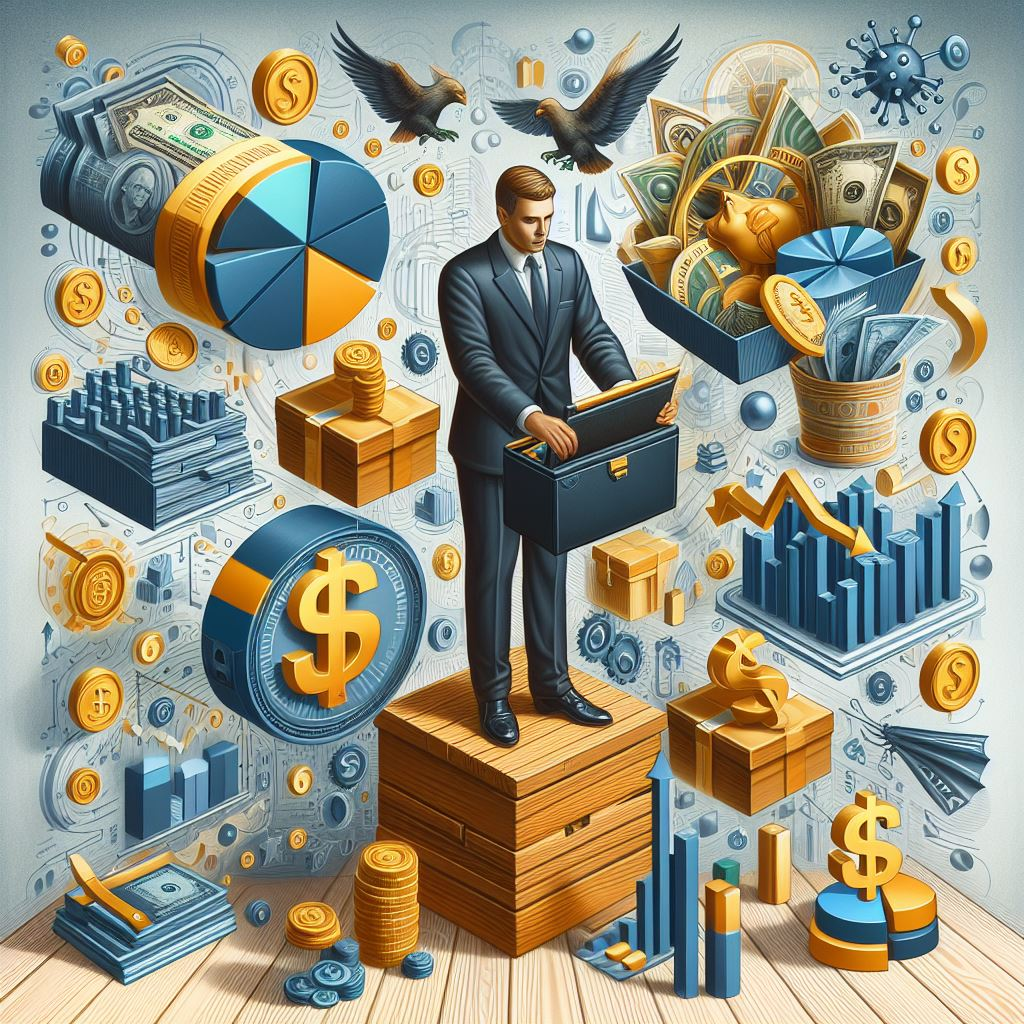 Ratenkredit
Dabei handelt es sich um eine Kreditform, bei der der geliehene Betrag in gleichen, regelmäßigen Raten über einen bestimmten Zeitraum zurückgezahlt wird. Die Rückzahlungsdauer und die Ratenbeträge werden vorab im Vertrag vereinbart.
Online-Kredit
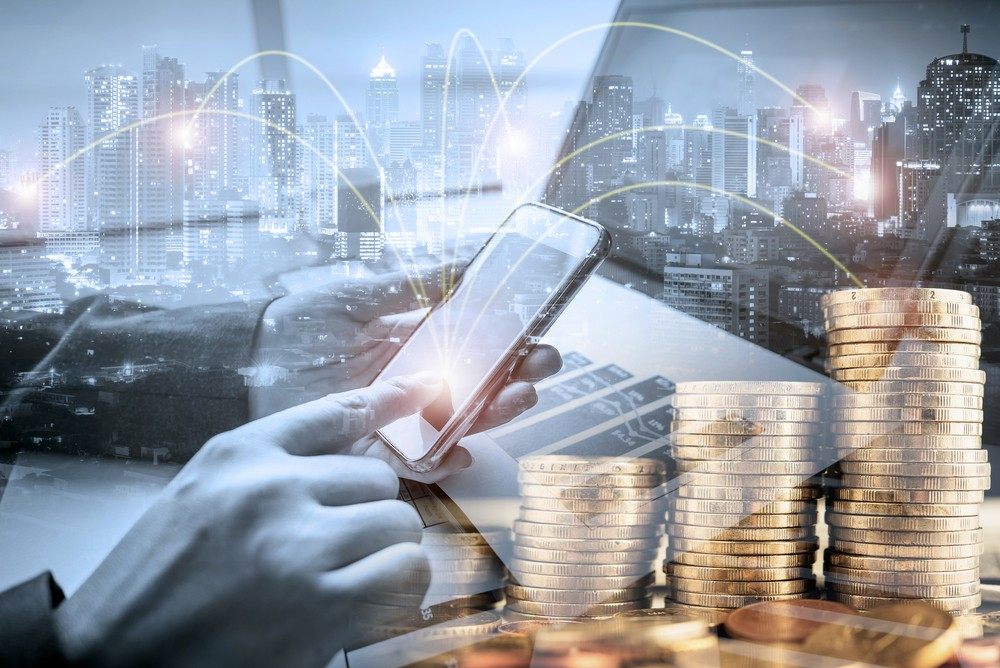 Ein Online-Kredit ist meist ein Ratenkredit, der im Internet angeboten und vertrieben wird.
Sofortkredit
Bei einem Sofortkredit wird eine besonders schnelle Kreditvergabe in Aussicht gestellt. Ein weiteres Merkmal des Sofortkredites besteht darin, dass er häufig im Internet vertrieben wird und der Kunde seine Kreditanfrage online übermittelt.
Minikredit
Der Minikredit, auch als Kleinkredit oder Hausfrauenkredit bezeichnet, ist ein klassischer Ratenkredit, der sich durch einen geringen Kreditbetrag und eine kurze Laufzeit auszeichnet. Die Vergabe ist bereits ab einem Kreditbetrag von 500 Euro möglich.
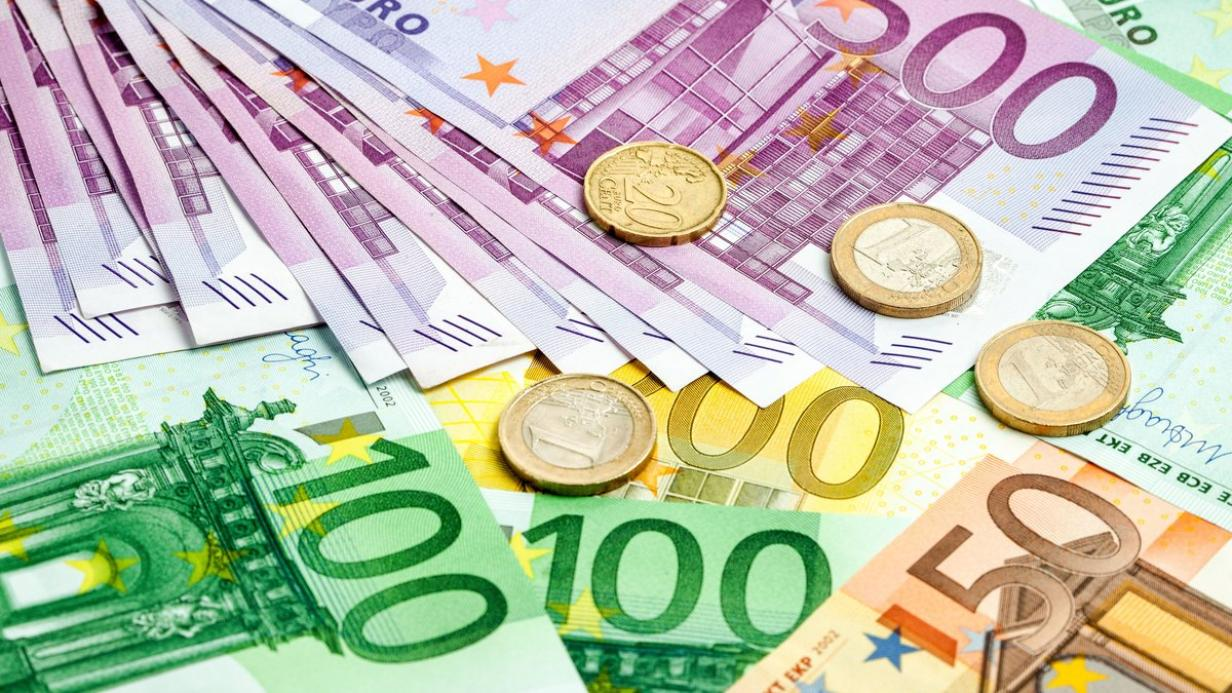 Studienkredit
Ein Studienkredit ist ein spezieller Kredit für Studierende, der dabei hilft, Studiengebühren wie Studiengebühren, Bücher und den täglichen Lebensunterhalt zu decken. Dieses Darlehen hat in der Regel einen niedrigen Zinssatz und Sie beginnen mit der Rückzahlung erst nach Ihrem Abschluss.
Quiz
Ab welcher Höhe wird ein Minikredit gewährt?
500 euro
1 000 euro
5 000 euro

2. Welcher Kredit besteht normalerweise aus drei Phasen?
Ratenkredit
 Online-Kredit
Studienkredit
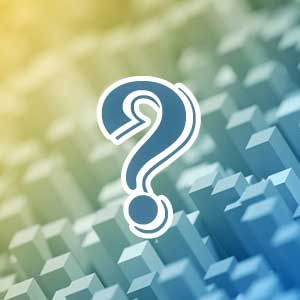 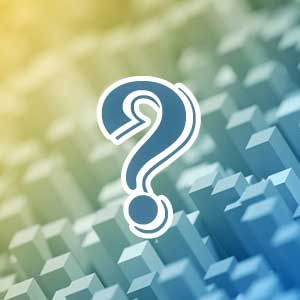 Wörterbuch
das Merkmal – cecha
häufig – często
der Kunde – klient
die Kreditanfrage – wniosek o pożyczkę
der Hausfrauenkredit – pożyczka dla gospodarstw domowych
die Laufzeit – czas przebiegu
die Vergabe – przyznanie
helfen – pomagać
die Studiengebühr – czesne za studia
der Lebensunterhalt – utrzymanie
das Darlehen – pożyczka
niedrig – niski
der Zinssatz – stopa procentowa
beginnen – zaczynać
die Rückzahlung – spłata
der Abschluss – ukończenie
ausschließlich – włącznie
der Verbraucher – konsument
die Anschaffung – zakup
die Sparkasse – kasa oszczędnościowa
der Betrag – suma
regelmäßig – regularnie
zurückzahlen - spłacać
der Zeitraum – okres
die Rückzahlungsdauer – okres spłaty
die Ratenbeträge – wysokość rat
der Vertrag – umowa
vereinbaren – uzgadniać
angeboten - zaoferowany
der Sofortkredit – natychmaistowa pożyczka
die Kreditvergabe – udzielanie kredtów
die Aussicht – perspektywa
Quellen
Kreditvergleich 2023: Hier den besten Kredit finden - FOCUS online
Słownik niemiecko-polski, słownik niemiecki online - Diki
Vielen Dank für Ihre Aufmerksamkeit